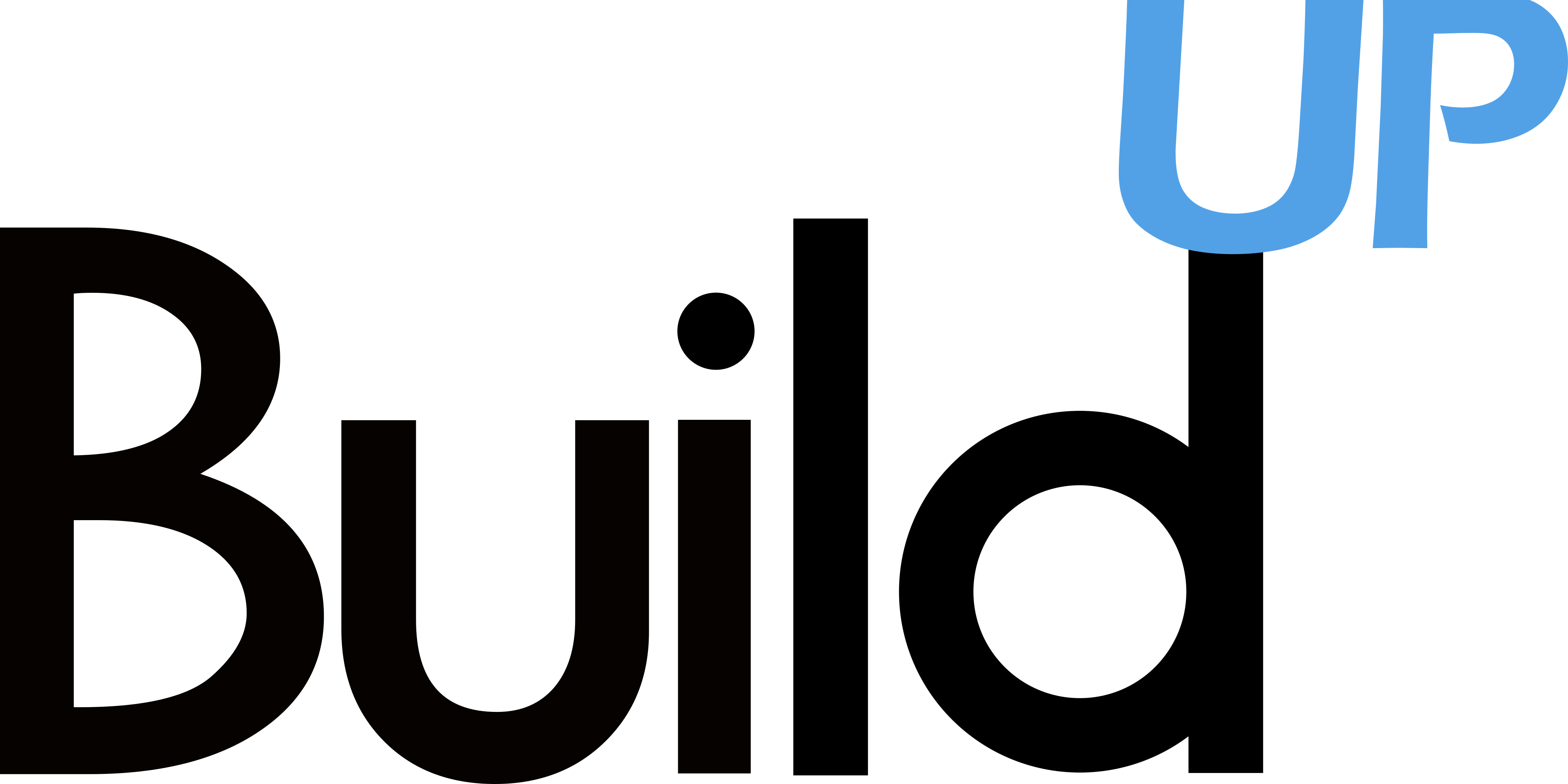 Fejlesztők: Rendes Botond, Kis-Bogdán Kolos
Konzulens: Dlusztus Péter
Pécsi Janus Pannonius Gimnázium
A rendszer videó-prezentációja az alábbi linken érhető el:
https://www.youtube.com/watch?v=y5O8R7vp264
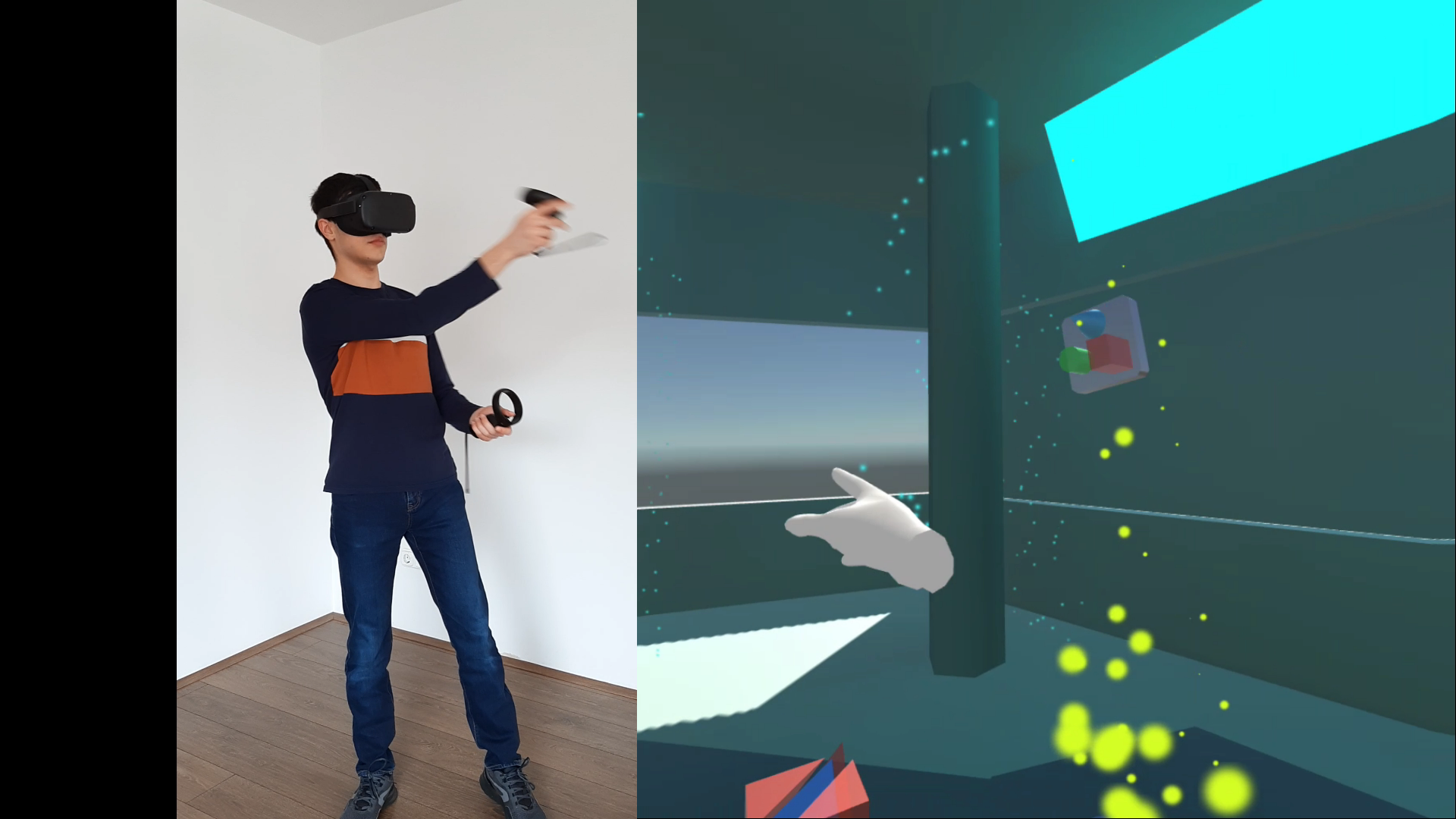 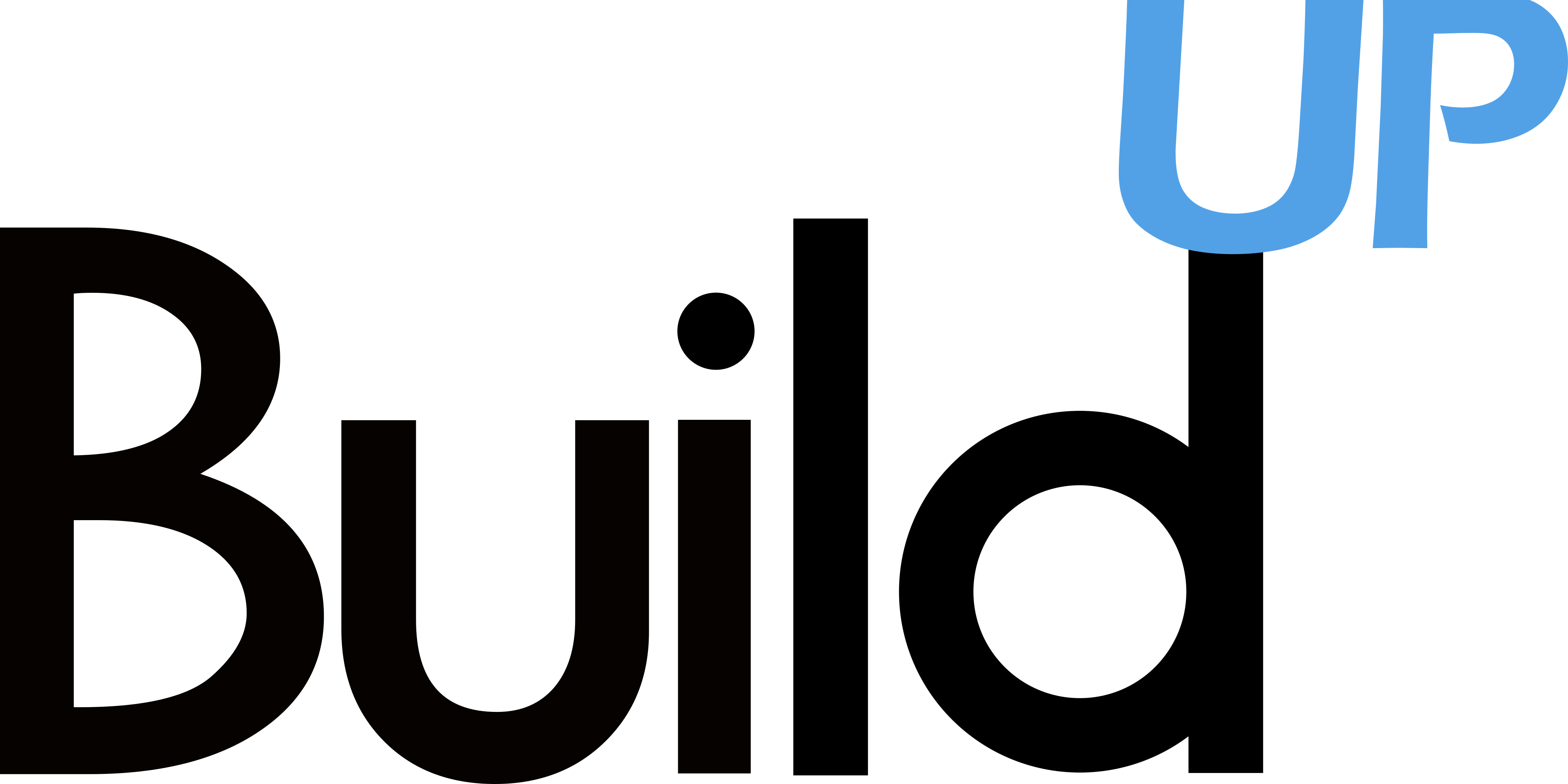 Miért fejlesztettünkVR-oktatórendszert?
A hagyományos módszerek, eszközök segítségével nehéz a  háromdimenziós tartalmak szemléltetése
A virtuális valóság segítségével a felhasználó bekerül az oktatótérbe, annak aktív résztvevőjévé válik
Ilyen VR oktatórendszer még nem létezik
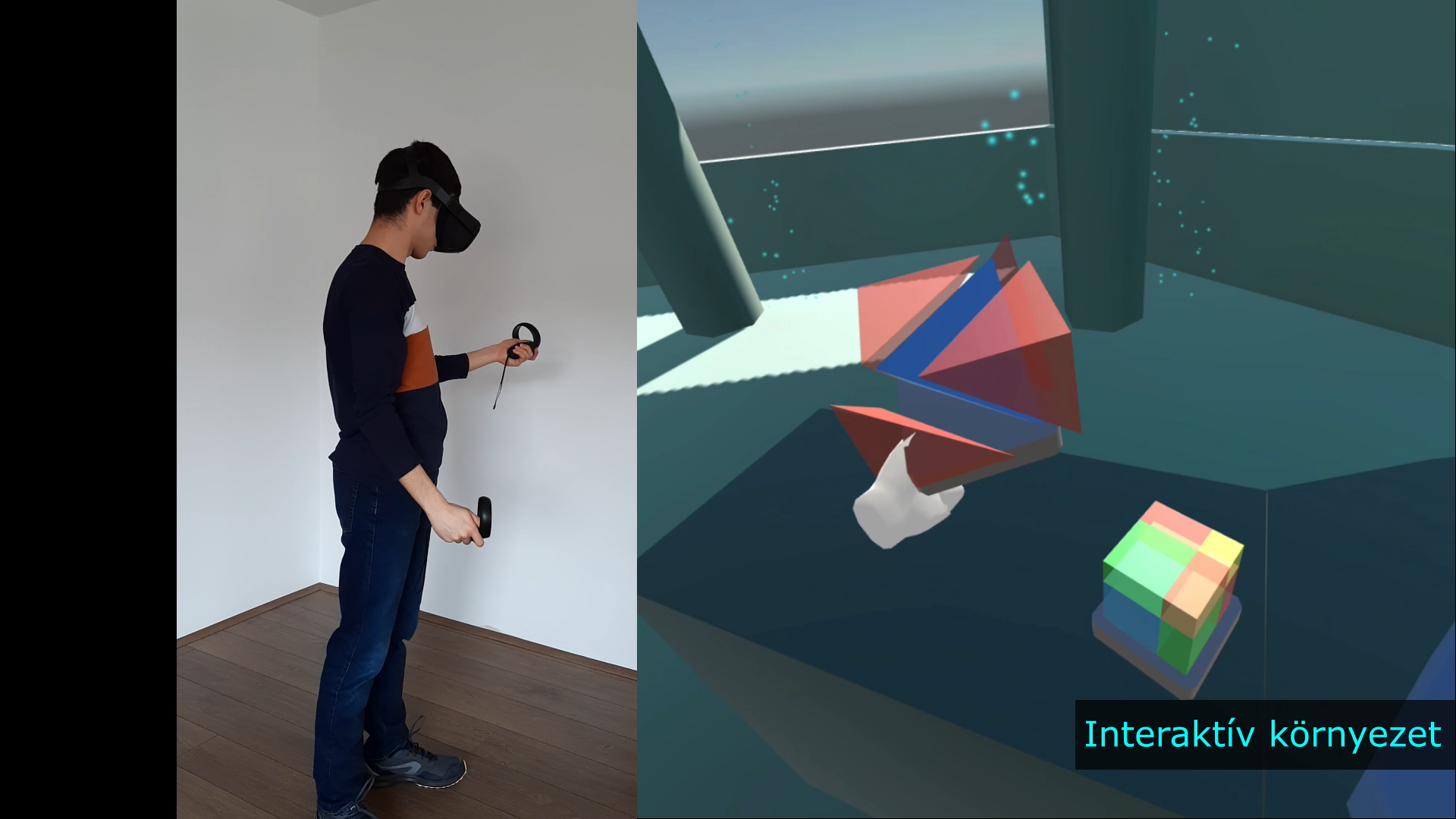 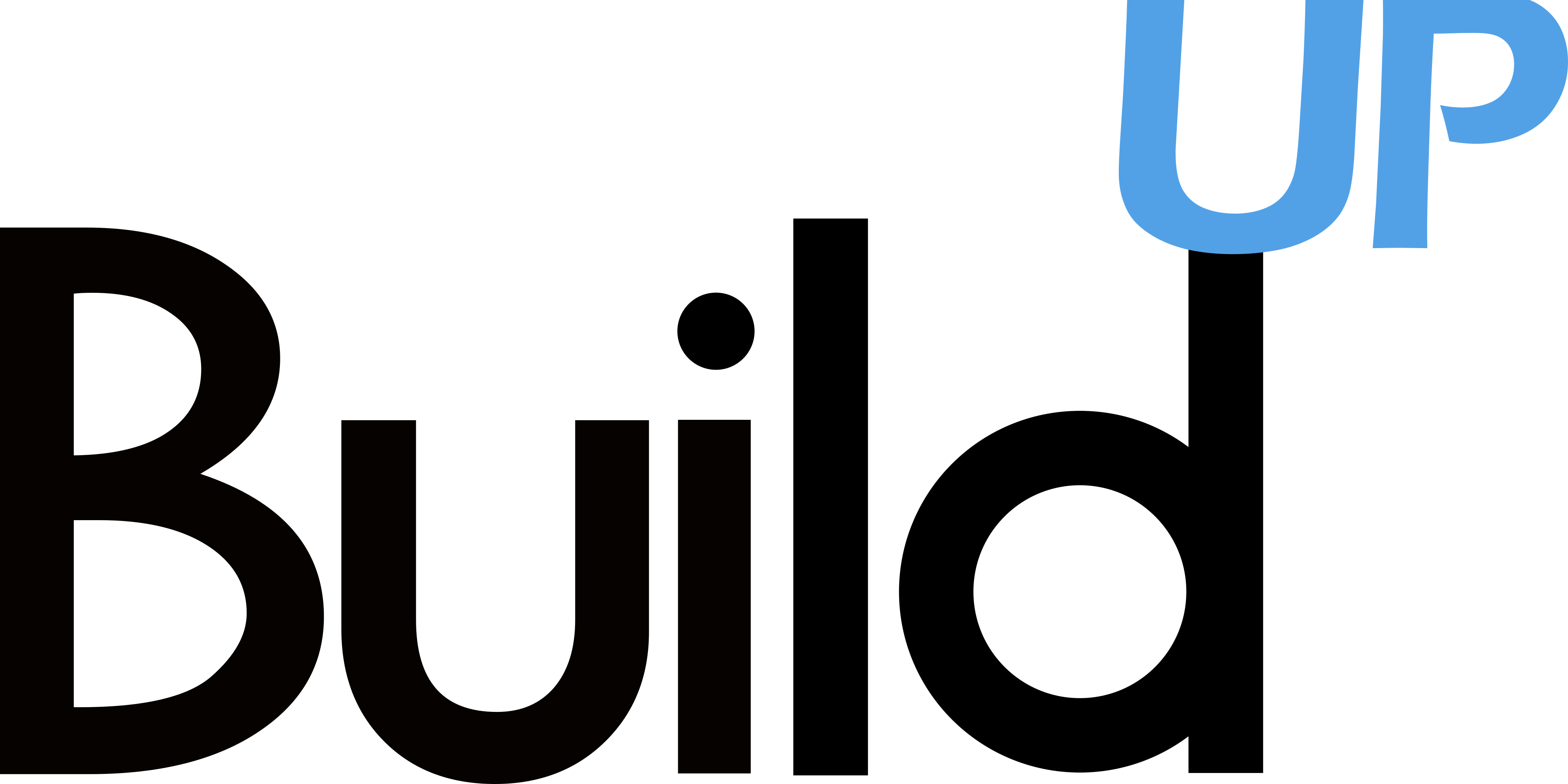 A VR környezet
VR headset + 2 kontroller
Intuitív kezelés: kurzor helyett virtuális kezek
Immerzív tanulási élmény
Valóban térben oktatható a térgeometria
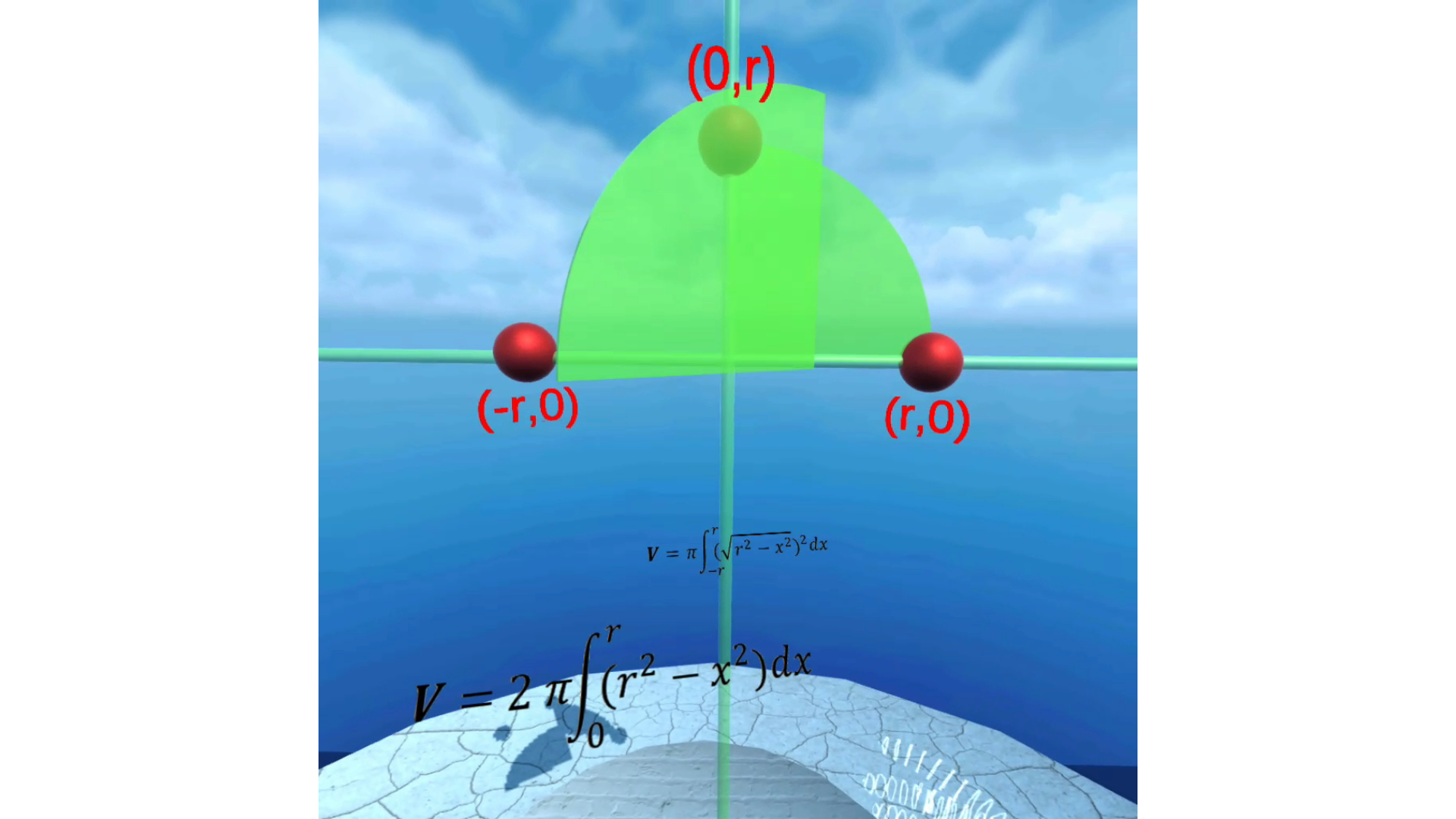 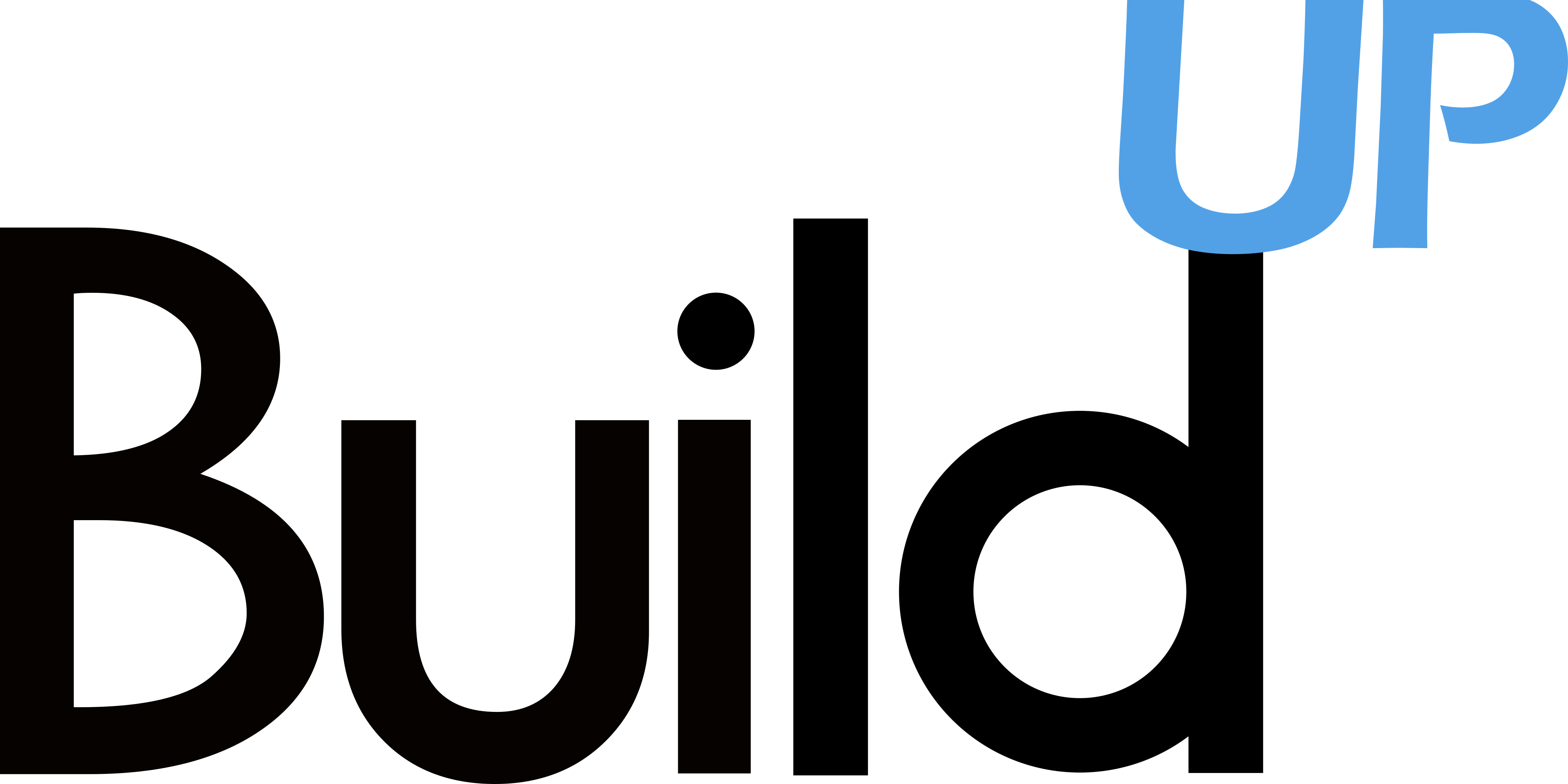 A rendszer
Virtuális oktatótér
Épülő torony, minden szinten tananyagok és feladatok
Képletek, interaktív ábrák és magyarázó narráció
Önálló tanulásra is alkalmas, akár otthonról
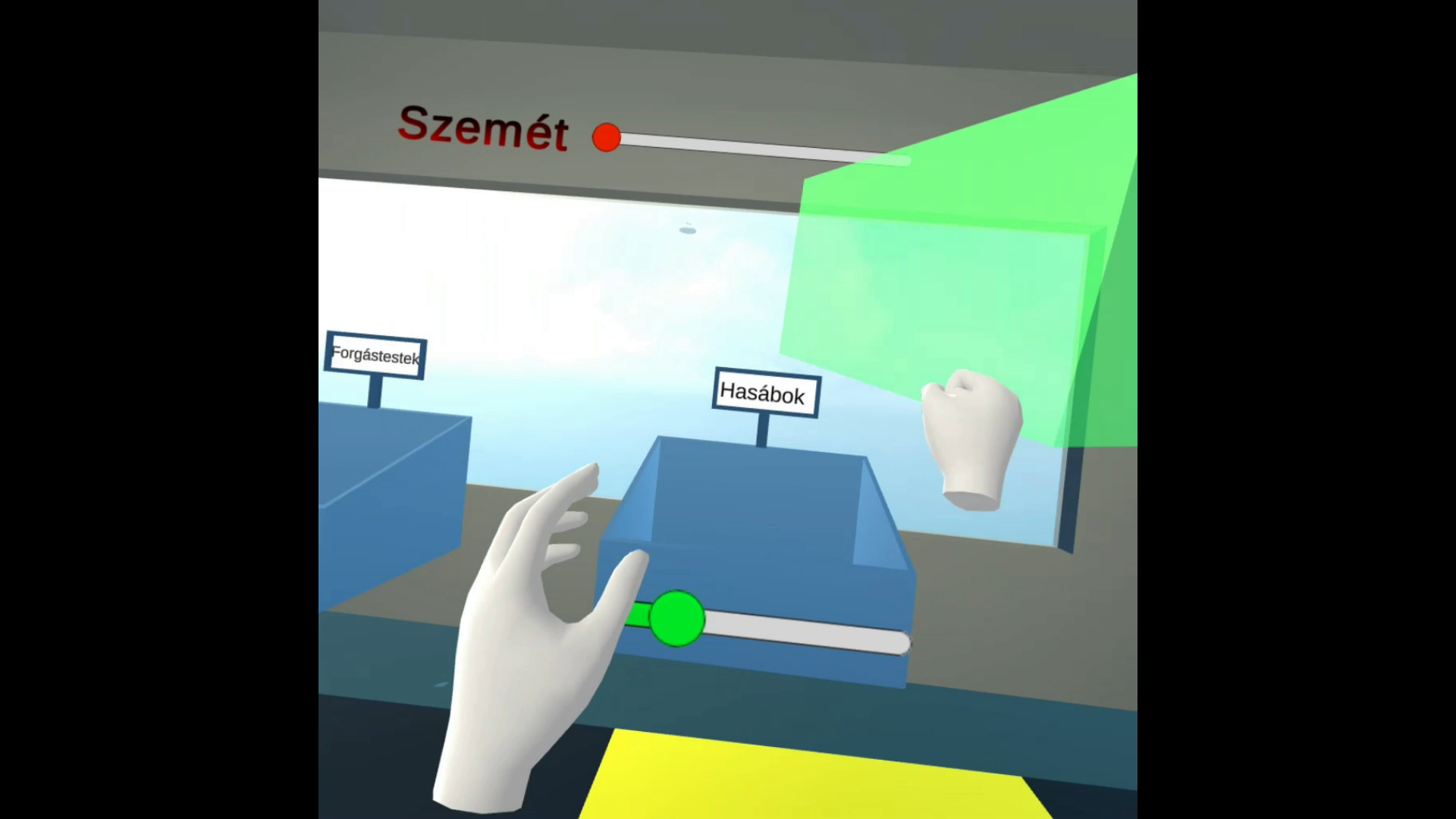 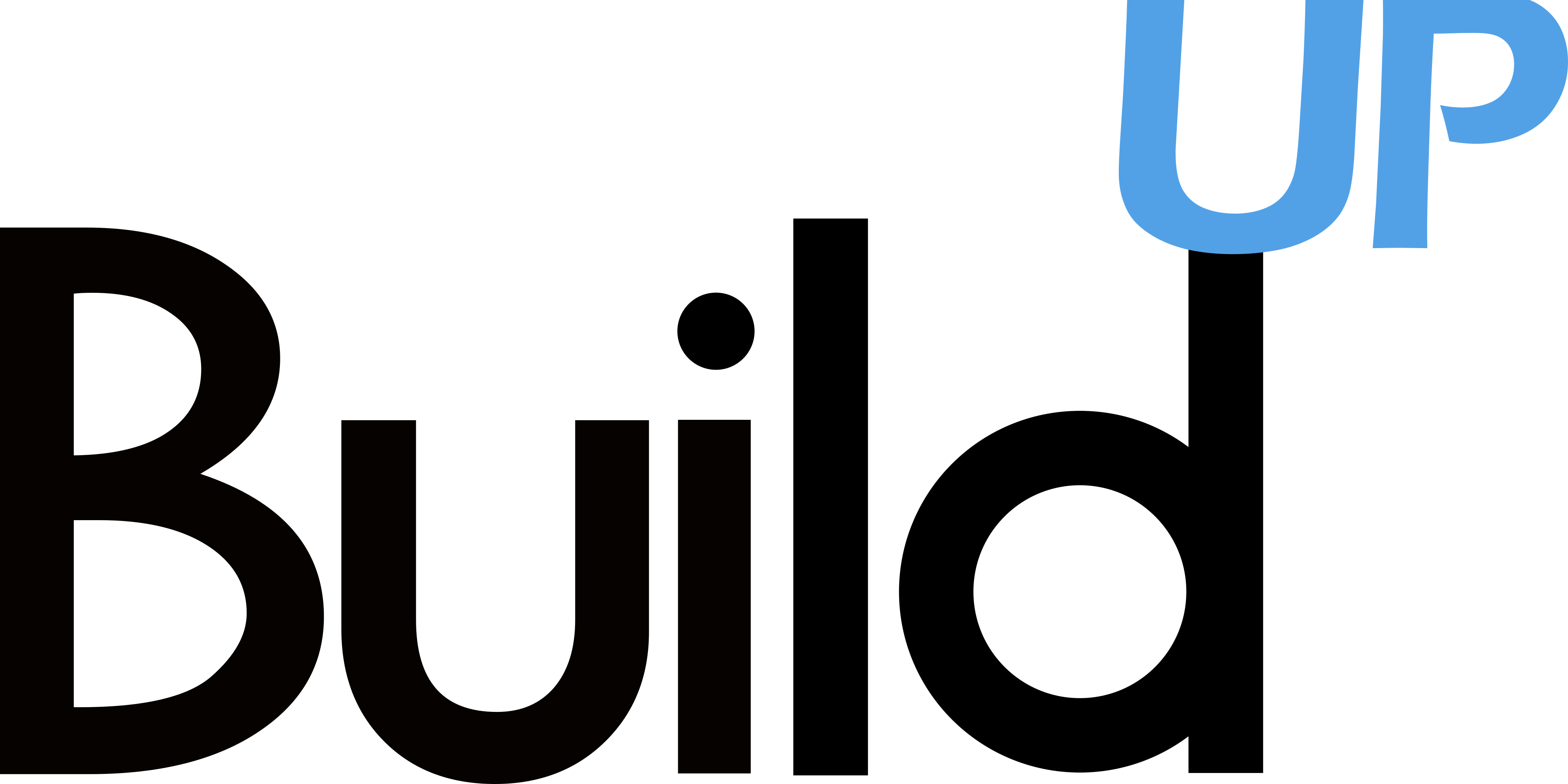 Motiválás
Fokozatosan nehezedő témakörök
Tutorial, amelyet teljesítve a felhasználó megismerkedhet a VR rendszer használatával
Játékosabb jellegű feladatok a tananyaghoz kapcsolódóan
Új technológia, ami vonzó a fiatalabb generációknak
Bővíthetőség
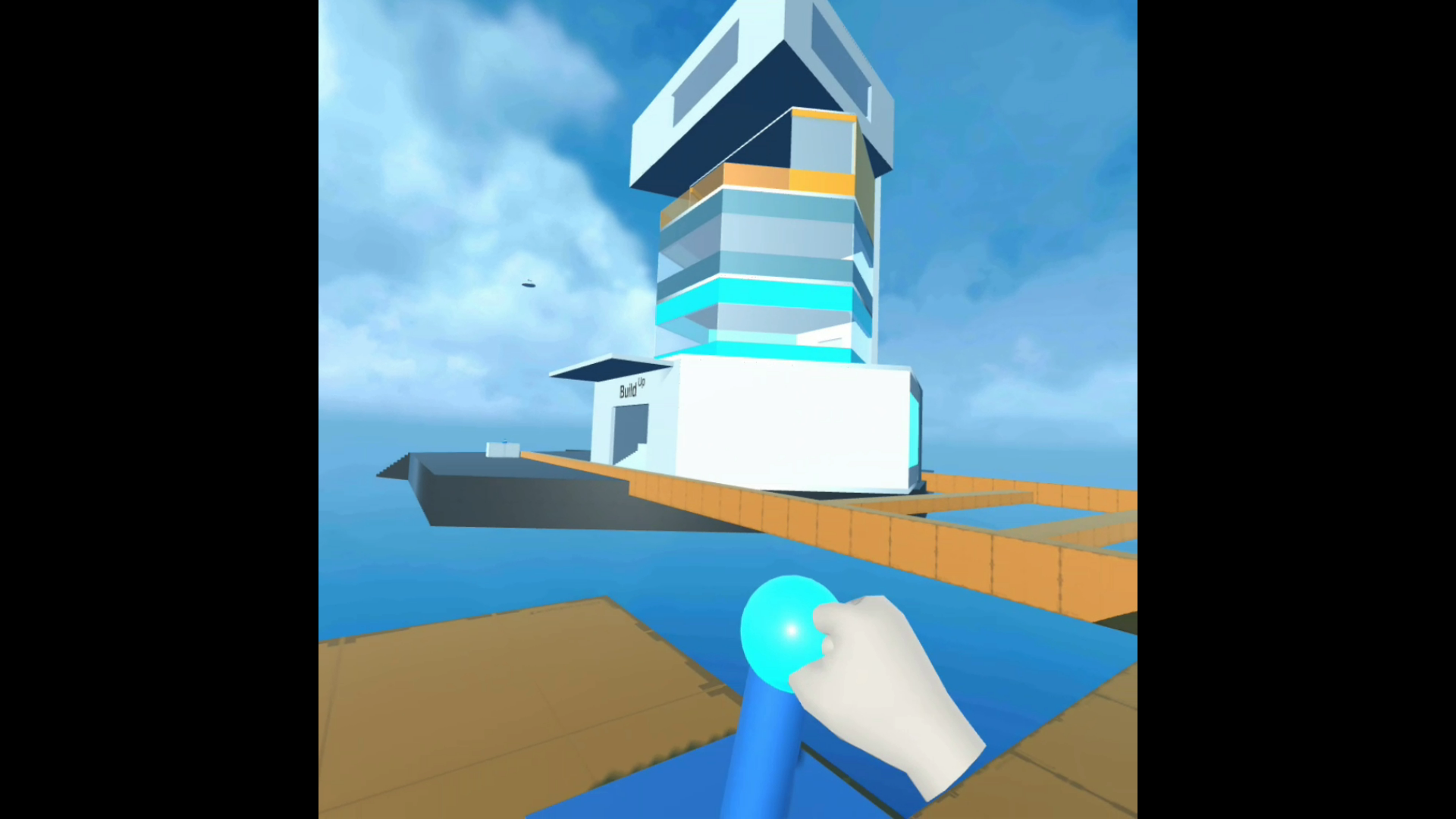 Multiplatformos fejlesztőkörnyezetben készült (Unity), így más eszközökre is könnyen elérhetővé tehető (tetszőleges VR-headset, okostelefon, stb.)
Digitálisan terjeszthető
Bővíthető újabb témakörökkel(újabb szintek a tornyon)
Kiegészíthető más tantárgyakkal (újabb tornyok a virtuális térben)
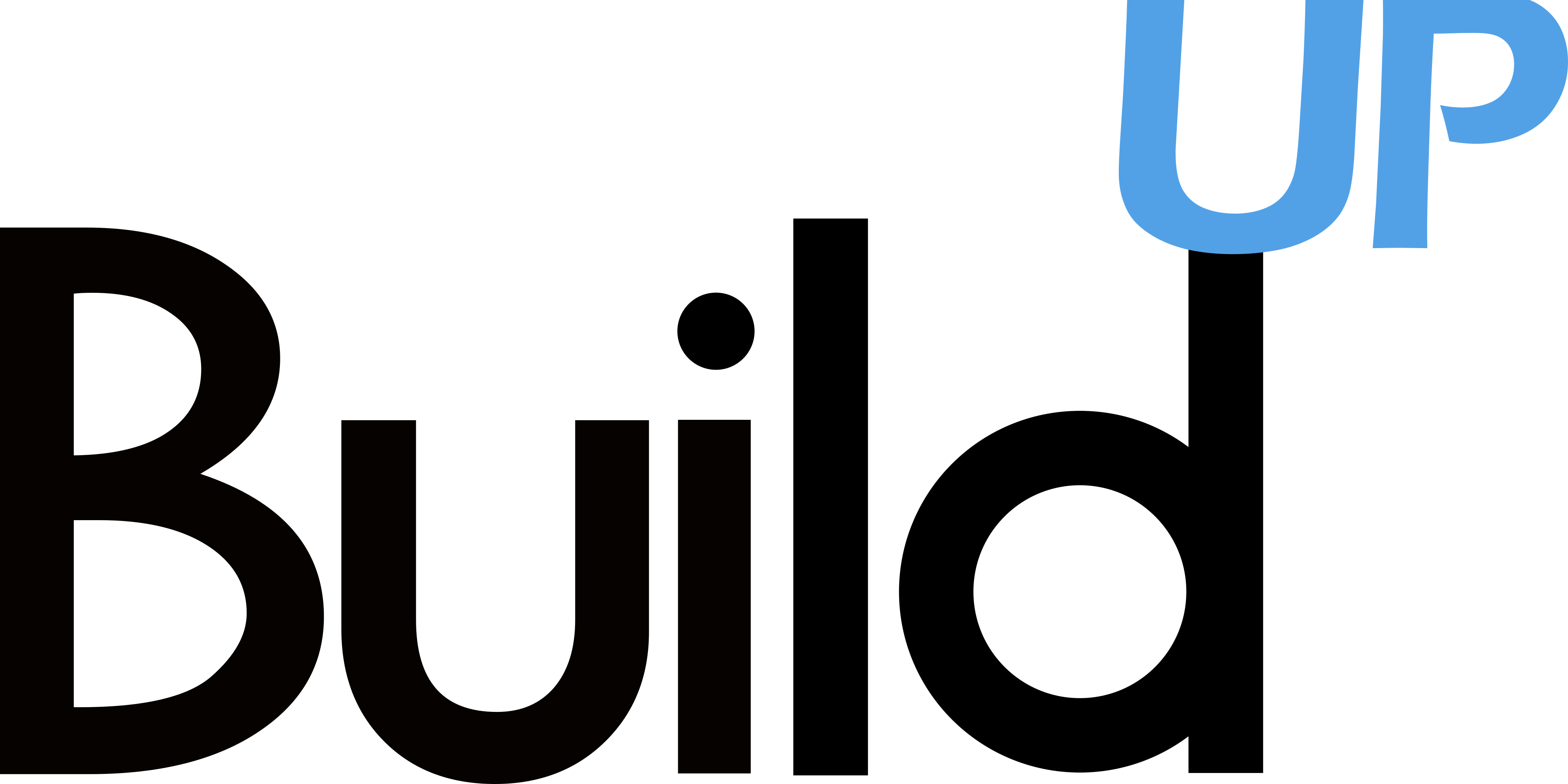 www.buildupvr.com